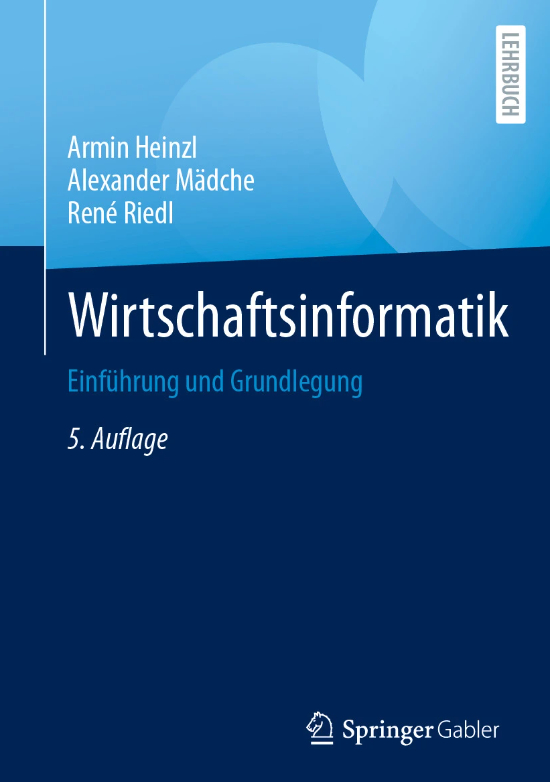 Kapitel 4 Empirische Methoden der Wirtschaftsinformatik
1
Lernziele
Sie kennen die wichtigsten, als Forschungsmethoden bezeichneten Vorgehensweisen zur Gewinnung und Überprüfung von Erkenntnis.
Sie können den Unterschied zwischen quantitativen und qualitativen Forschungsmethoden erläutern und deren jeweilige Anwendungsbereiche in der Wirtschaftsinformatik aufzeigen.
Sie kennen die wesentlichen Eigenschaften quantitativer und qualitativer Forschungsmethoden. 
Sie können für die Beantwortung einer Forschungsfrage bzw. für die  Erreichung eines Forschungsziels eine geeignete empirische Methode auswählen und anwenden.
2
Erkenntnisgewinnung und -überprüfung
Das griechische Wort methodos, zu Deutsch Methode, bedeutet „der Weg zu etwas hin“
Nach modernem Verständnis ist eine Methode ein mehr oder weniger konkret beschriebener Weg zur Lösung eines Problems 
Präziser ausgedrückt ist eine Methode ein systematisches, auf einem System von Regeln aufbauendes Verfahren zur Problemlösung
kurz gesagt ein Problemlösungsverfahren. 
In diesem Kapitel geht es um Methoden zur Lösung von Forschungsproblemen
mit Hilfe von Forschungsmethoden (empirische Methoden)
3
Erkenntnisgewinnung und -überprüfung
Grundsätzlich ist methodisch alles erlaubt, was zur Gewinnung und Überprüfung von Erkenntnis beitragen kann
Jedoch ist nicht jede Methode zur Lösung eines wissenschaftlichen Problems in der wissenschaftlichen Gemeinde anerkannt
Notwendigkeit und Unabdingbarkeit zur Einhaltung und Achtung von methodischen Standards bei der empirischen Forschung
4
Erkenntnisgewinnung und -überprüfung
Das Niveau einer Wissenschaft hängt wesentlich von der Art und dem Umfang des Instrumentariums zur Erkenntnisgewinnung und -über-prüfung ab
Da jede Wissenschaft per Definition einen spezifischen Gegenstandsbereich hat, können sich Wissenschaften auch an ihren empirischen Methoden unterscheiden
Forschungsmethoden sind
unabdingbar um wissenschaftliche Erkenntnisse zu gewinnen 
Voraussetzung dafür, die Ergebnisse wissenschaftlichen Arbeitens zu überprüfen
Viele Vertreterinnen der Wirtschaftsinformatik sind fälschlicherweise der Auffassung, dass Methodenkenntnisse nicht erforderlich seien
5
Unterscheidung quantitativer und qualitativer Methoden
Unterscheidung empirischer Methoden in:
Quantitativ: 
Ziffern und Zahlen werden verwendet, um Ausprägungen zu erfassen und zu repräsentieren
Qualitativ: 
Untersuchung auf der Basis von Texten (z.B. transkribierten Interviews)
Kombination: 
liefert den höchsten Erkenntniswert
6
Beispiel – quantitative und qualitative Forschungsausrichtung
Untersuchung des Einflusses der wahrgenommenen Nützlichkeit sowie der wahrgenommenen Gebrauchstauglichkeit eines Anwendungssystems auf die beabsichtige Systemnutzung
Quantitative Forschungsausrichtung:
Fragebogen mit gradueller Antwortskala nach Rensis Likert (z.B. 1 = trifft gar nicht zu; 6 = trifft voll zu)
Erfassung der Variablen Nützlichkeit, Gebrauchstauglichkeit und beabsichtigte Systemnutzung 
Qualitative Forschungsausrichtung:
Führen von Interviews und Transkribieren dieser
Auswertung der gewonnenen Texte mittels Inhaltsanalyse
7
Unterscheidung quantitativer und qualitativer Methoden
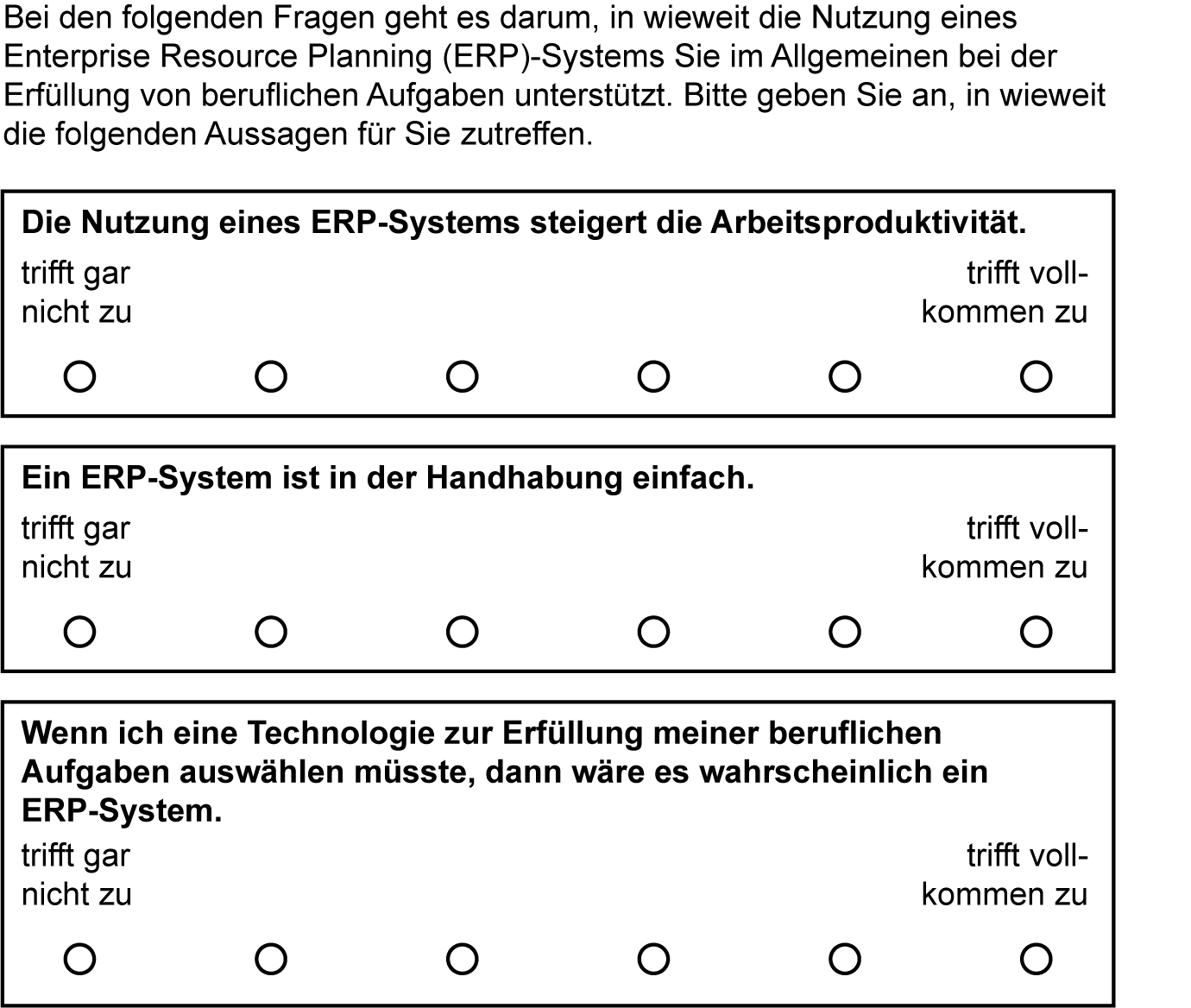 8
Unterscheidung quantitativer und qualitativer Methoden
In der Forschung unterscheidet man verschiedene Arten von Variablen
Unabhängige Variable 
Ihr Einfluss auf die abhängige Variable soll untersucht werden
Abhängige Variable 
Ihre Abhängigkeit von der unabhängigen Variable ist Gegenstand der Untersuchung
Mediatorvariable 
Sie vermittelt den Einfluss der unabhängigen auf die abhängige Variable 
Daraus folgt: Die unabhängige Variable wirkt nicht direkt auf die abhängige Variable
Moderatorvariable 
Sie verändert den Einfluss der unabhängigen auf die abhängige Variable 
Kontrollvariable 
Faktor, der nicht im Fokus einer Untersuchung steht, jedoch einen Einfluss auf die abhängige Variable hat
9
Quantitative und qualitative empirische Methoden der Wirtschaftsinformatik
10
Quantitative Methoden – Befragung (Survey)
Mit Hilfe eines Fragebogens werden durch (schriftlich) formulierte Stimuli (Fragen) Reaktionen (Antworten) hervorgerufen und dokumentiert
Fragen und Antworten können sich auf zwei Dinge beziehen 
objektive Sachverhalte 
subjektive Einstellungs- und Verhaltenskonstrukte 
Befragungen zur Erforschung objektiver Sachverhalte haben zum Ziel, in der Wirklichkeit existierende Tatsachen rein beschreibend zu erfassen 
Im Mittelpunkt solcher Befragungen steht somit der Beitrag zur Beschreibung als Wissenschaftsaufgabe
11
Beispiel – Befragung mit Fokus Beschreibung
Process-Mining ist eine Technik, die es ermöglicht, Geschäftsprozesse auf Basis von Daten zu rekonstruieren oder auszuwerten, die durch die Nutzung von Anwendungssystemen entstehen 
Mittels Befragung soll erhoben werden, welche Bekanntheit, Relevanz und Verbreitung Process-Mining im deutschsprachigen Raum hat 
Versand von Einladungen an eine möglichst große Stichprobe zu einer Online-Befragung
Eingeladen wird aus 5000 Unternehmen diverser Branchen die jeweils hochrangige, für Prozessmanagement zuständige Person
12
Beispiel – Befragung mit Fokus Beschreibung
Es werden Fragen folgender Art mit vorgegebenen Antwortkategorien erstellt:
Kennen Sie Process-Mining als Ansatz im Prozessmanagement? 
Warum verwendet Ihr Unternehmen Process-Mining?
Welches Softwarewerkzeug verwenden Sie zur Unterstützung von Process-Mining?
Oft werden Lage- und Streuungsparameter sowie Zusammenhänge zwischen Variablen berechnet
13
Beispiel – Befragung mit Fokus Erklärung
Mittels einer Online-Befragung soll ein Erklärungsmodell zu den Konsequenzen (abhängige Variablen) von digitalem Stress im Arbeitskontext (Ursache, unabhängige Variable) getestet werden.
Sowohl die unabhängige Variable als auch die abhängigen Variablen sind latente Konstrukte, die mit einer fragebogenorientierten Messung erhoben werden
Mittels statistischer Verfahren werden die Hypothesen getestet, dass der digitale Stress mit reduzierter Benutzerzufriedenheit, reduzierter Arbeitszufriedenheit sowie rückläufiger mentaler Gesundheit einhergeht
14
Beispiel – Befragung mit Fokus Erklärung
Bevor der Hypothesentest durchgeführt wird, ist durch Anwendung bestimmter statistischer Verfahren der Nachweis zu erbringen, dass die jeweiligen Fragebögen zur Messung der Konstrukte reliabel und valide sind
Solche Verfahren werden beispielsweise im Bereich der klassischen Testtheorie beschrieben 
Riedl et al. haben einen deutschsprachigen Fragebogen entwickelt, der digitalen Stress im Arbeitskontext mit zehn Dimensionen zu je fünf Items misst
15
Quantitative Methoden – Laborexperiment
Kontrolle der Forschungssituation weitgehend möglich
Ziel: Den in einer Hypothese behaupteten Kausalzusammenhang zwischen einer oder mehreren unabhängigen Variablen und einer oder mehreren abhängigen Variablen zu überprüfen
bereits existierende theoretische Aussagen werden nach festgelegten Bedingungen überprüft
Das Untersuchungsdesign einer Laborstudie ist primär durch die Art des verwendeten Versuchsplans gekennzeichnet
Der einfachste Fall ist, den Einfluss einer unabhängigen auf eine abhängige Variable zu untersuchen, wobei die abhängige Variable nur einmal gemessen wird
16
Beispiel - Laborexperiment
Es soll untersucht werden, welche Auswirkungen das Erleben eines Computerabsturzes während des Arbeitens am PC hat 
Hypothese ist, dass ein Computerabsturz Benutzerinnen stresst 
Hierbei hat die unabhängige Variable zwei Ausprägungen:
Computernutzung mit Absturz 
ohne Absturz 
Untersucht wird, ob sich der wahrgenommene Stress durch einen Absturz erhöht
Der Stress ist in diesem Beispiel ein latentes Konstrukt, das durch einen Fragebogen mit mehreren Items gemessen wird
17
Quantitative Methoden – Laborexperiment
Angenommen, es stehen 100 Personen als Probandinnen für ein Laborexperiment zur Verfügung
Für die Gestaltung des Versuchsplans gibt es zwei Möglichkeiten
Between-Subjects-Design 
Je 50 Probandinnen werden nach dem Zufallsprinzip den zwei Bedingungen „mit Absturz“ und „ohne Absturz“ zugeordnet 
Within-Subjects-Design
jede Probandin nimmt an beiden Bedingungen teil
Die zeitliche Anordnung der beiden Bedingungen kann Einfluss auf das Ergebnis haben
Anwendung einer Variation der Anordnung um Carry-Over-Effekte zu vermeiden
18
Quantitative Methoden – Laborexperiment
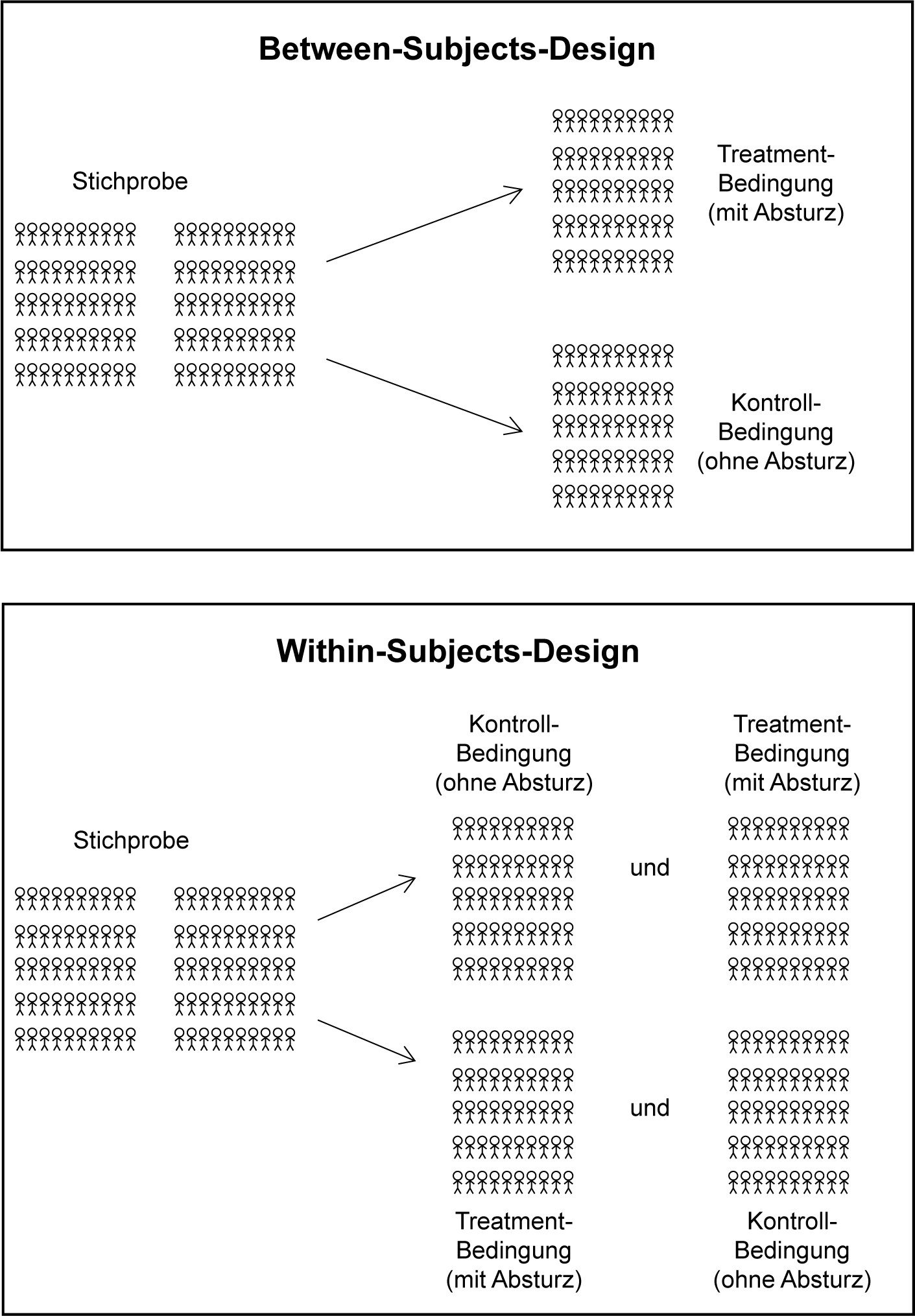 19
Quantitative Methoden – Laborexperiment
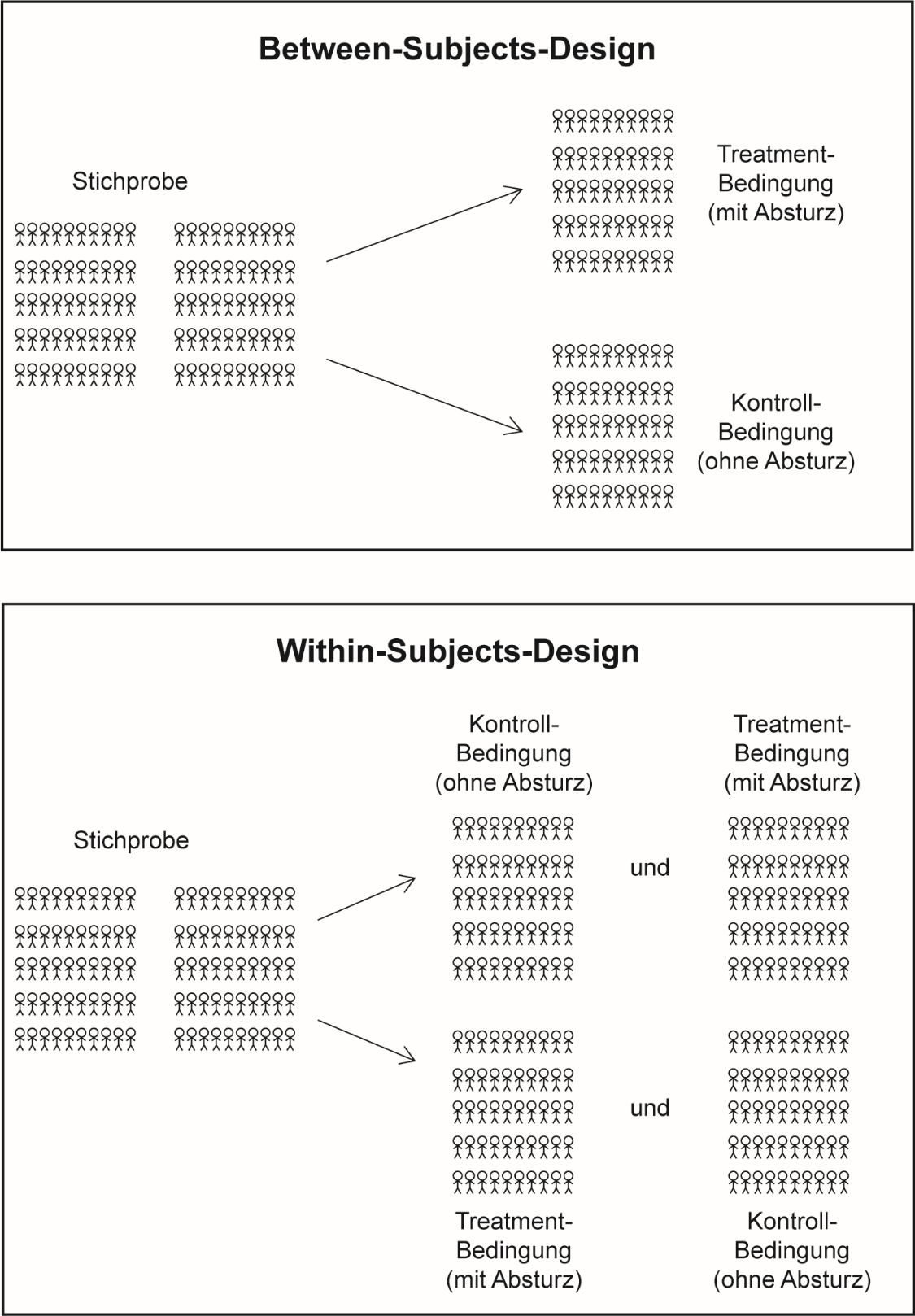 20
Quantitative Methoden – Laborexperiment
Gründe, warum sich die Komplexität von Versuchsplänen erhöhen kann
die Anzahl und die Art der untersuchten Variablen steigen 
die möglichen Ausprägungen der unabhängigen Variablen steigen 
die gemessenen Variablen werden mehr als einmal erhoben 
bestimmte Variablen werden mit unterschiedlichen Verfahren erhoben
21
Quantitative Methoden – Feldexperiment
Versuch Erkenntnisse über den in einer Hypothese behaupteten Kausalzusammenhang zwischen Variablen zu gewinnen
Untersuchungsobjekte werden in ihrem natürlichen Umfeld erforscht
Die „Manipulation“ der unabhängigen Variablen kann auf zwei Arten erfolgen 
bewusst durch die Forschenden (Beispiel 1) 
Quasi-Experiment (Beispiel 2)
Festlegung zwei oder mehr Gruppen von Untersuchungsobjekten, die eine natürliche Variation aufweisen
22
Beispiel – Feldexperiment (Onlineshop)
Zu untersuchende Hypothese:
Die Gestaltung des Bezahl-Buttons in einem Onlineshop hat einen Einfluss auf die Anzahl der Verkaufsabschlüsse
Entwicklung mehrerer Versionen des Buttons 
Unterschiedliche Benutzerinnen des Onlineshops werden nach dem Zufallsprinzip auf eine der Versionen geleitet
Die Anzahl der Verkaufsabschlüsse wird automatisch aufgezeichnet 
Unabhängige Variable: „Gestaltung des Bezahl-Buttons“ 
Abhängige Variable: „Anzahl der Verkaufsabschlüsse“
23
Beispiel – Feldexperiment (IT-Projekte)
Zu untersuchende Hypothese:
Bei IT-Projekten mit mehrjähriger Laufzeit und hoher Komplexität führt die Reine Projektorganisation (RPO = Gruppe 1) mit höherer Wahrscheinlichkeit zum Projekterfolg als die Einfluss-Projektorganisation (EPO = Gruppe 2)
Bei der RPO bilden die Projektmitarbeiterinnen eine Organisationseinheit unter der fachlichen und disziplinarischen Führung der Projektleitung
Bei der EPO bleibt die funktionale Hierarchie im Unternehmen unverändert
Die Projektgruppe besteht aus Mitarbeiterinnen der bestehenden und vom Projekt betroffenen Organisationseinheiten 
Mehrjährige Dokumentation der Erfolge von IT-Projekten mit unterschiedlicher Organisationsform
Unabhängige Variable: Form der Projektorganisation 
Abhängige Variable: Projekterfolg
24
Quantitative Methoden – Simulation
Eine Simulation bezeichnet das „modellhafte Nachbilden der Eigenschaften und des Verhaltens eines Objekts in einem Rechnersystem"
Kommt ins Spiel, wenn Experimente oder Messungen in der realen Welt entweder zu 
zeitaufwendig (Bevölkerungsentwicklung)
zu rasch (Explosionsverhalten)
zu gefährlich (Crashtests)
unmöglich (Urknall)
zu kostenintensiv sind (Fabrikplanung)
25
Quantitative Methoden – Gründe für Simulationstheorie
Die Wirklichkeit ist zu komplex bzw. kompliziert, um sie als ein geschlossen lösbares Formalproblem abbilden zu können
Modellieren und Experimentieren, das heißt das Beobachten des Systemverhaltens am Modell, führen zu einem besseren Problemverständnis
Durch analytische und numerische Methoden ermittelte Problemlösungen können durch Simulation überprüft werden
Durch Simulation kann das Systemverhalten im Zeitablauf beobachtet werden
Durch Simulation können die Auswirkungen gezielter Veränderungen von Parametern auf bestimmte Eigenschaften des Systems untersucht werden (Sensitivitätsanalyse)
26
Beispiel – Simulation (Rechenzentrum)
Eine Architektin soll einen Bauplan für ein Rechenzentrum erstellen 
Besondere Wertlegung darauf, falls ein Feuer in einem Bereich des Rechenzentrums ausbricht, soll dieses sich nicht auf andere Bereiche ausdehnen können 
Auf Basis alternativer Baupläne werden durch Verwendung eines Simulationsprogramms verschiedene Möglichkeiten der Brandentwicklung simuliert
27
Beispiel – Simulation (Informationssystemarchitektur)
Hinsichtlich der Evolution der Informationssystemarchitektur in Organisationen ist zu beobachten, dass die Bemühungen des Managements darauf abzielen, 
lokale und kurzfristige Investitionen in Informationssysteme im Einklang mit 
unternehmensweiten, langfristigen Zielen zu halten 
Bemühungen nicht immer erfolgreich, da eine Organisation aus einer Vielzahl heterogener lokaler Akteurinnen besteht, die widersprüchliche Ziele, Normen und Werte verfolgen 
Haki et al. haben in einer Simulationsstudie untersucht, wie sich die Informationssystemarchitektur unter verschiedenen Bedingungen entwickelt und welche Konsequenzen damit einhergehen
28
Quantitative Methoden – Metaanalyse
Untersuchung der Forschung auf einem bestimmten Gebiet, indem die Ergebnisse inhaltlich themenverwandter Primärstudien statistisch aggregiert werden
Gibt idealtypisch Aufschluss darüber, ob ein Kausalzusammenhang vorliegt 
Idealtypisch, da
oftmals Daten in die Metaanalyse eingehen, die streng genommen keinen Nachweis über Kausalzusammenhang erbringen, sondern Korrelationen berichten (meist Befragungsstudien)
Es sollten nur Primärstudien verwendet werden, die methodischen Mindeststandards entsprechen
29
Beispiel – Metaanalyse
He und King haben eine Metaanalyse durchgeführt, um die Auswirkungen von Benutzerentwicklung zu erforschen
Aggregation von 82 empirischen Studien 
Bedeutender Fund: 
Die Benutzermitwirkung hat einen moderaten Einfluss auf einstellungs- und verhaltensorientierte Variablen (z.B. Systemnutzungsabsicht und tatsächliche Systemnutzung)
30
Qualitative Methoden – Fallstudie
Mit einer Fallstudie wird ein sozio-technisches Phänomen einschließlich seines Kontextes in der Wirklichkeit untersucht
Meist werden mehrere Datenerhebungstechniken eingesetzt, um die Ausprägungen der interessierenden Variablen zu erfassen 
Varianten der Fallstudie sind: 
deskriptive Fallstudien: Erfassung von Zuständen und Vorgängen 
erklärende Fallstudien: 
explorativ: Generierung von Hypothesen 
explanativ: Fokus auf Testung von Theorien
31
Qualitative Methoden – Fallstudie zur Erkenntnisgewinnung
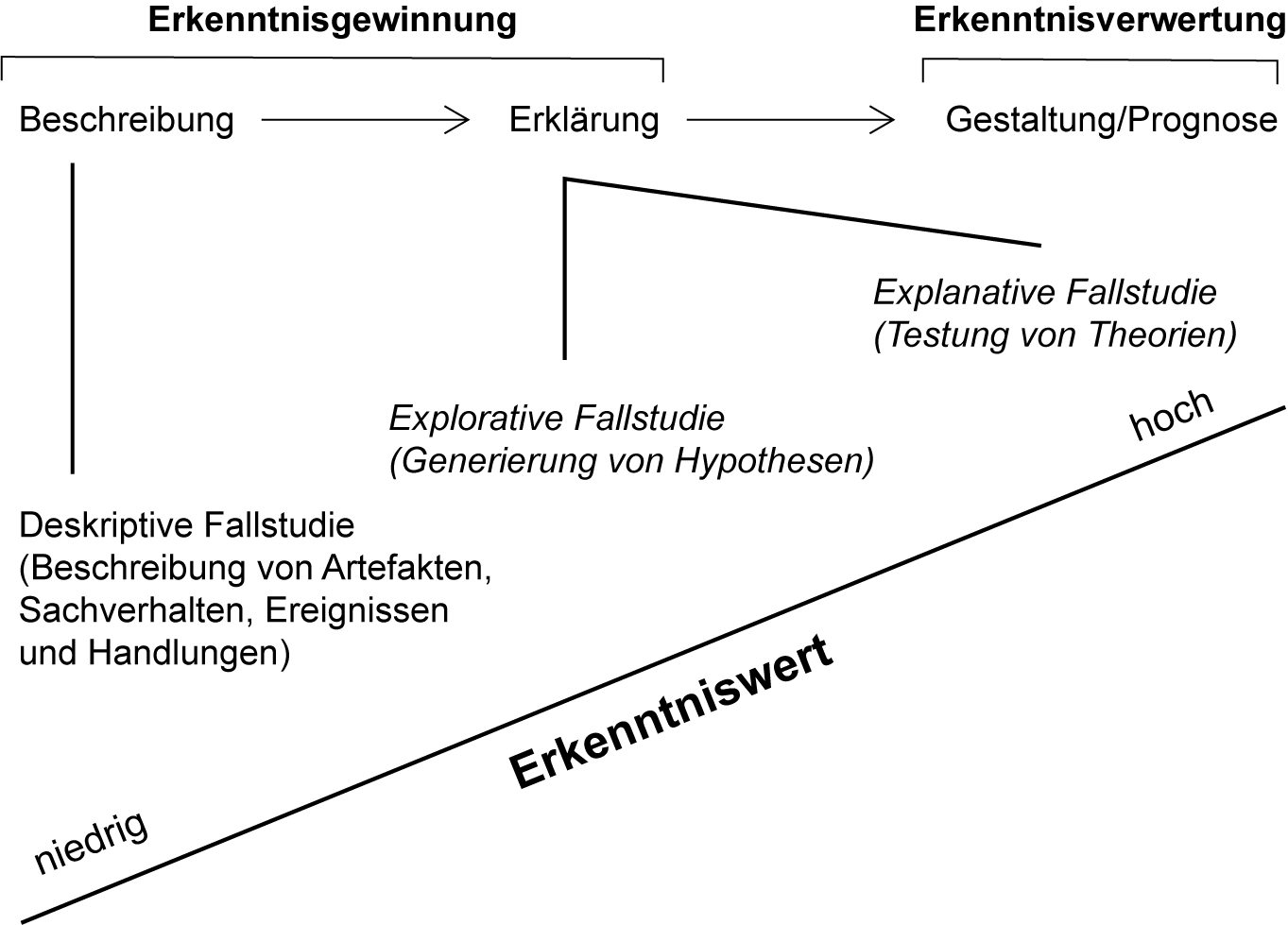 32
Beispiel - Fallstudie
Disruptive digitale Innovationen erfordern mehr Agilität in Unternehmen, um wettbewerbsfähig zu bleiben
Die Forderung nach mehr Agilität gilt sowohl für Großunternehmen als auch für kleine und mittlere Unternehmen (KMU) 
Untersuchung der Forschungsfrage:
Wie etablieren KMU die erforderliche Agilität, um auf disruptive digitale Innovationen zu reagieren?
Erhebung von Primärdaten durch Interviews ergänzt durch Sekundärdaten aus Projektberichten, Präsentationen und Medienberichten
Präsentation eines Modells, das die Etablierung von Agilität auf zwei zentrale Faktoren zurückführt:
Reduktion organisationaler Rigidität 
Entwicklung innovativer Fähigkeiten
33
Qualitative Methoden – Fallstudie
Fallstudie mit A-B-A Untersuchungsdesign 
Beobachtung der Untersuchungseinheit zu einem bestimmten Zeitpunkt oder in einem bestimmen Zeitraum (A) 
Veränderung und erneute Beobachtung der Untersuchungseinheit entsprechend des Untersuchungsziels (B) 
Zurückversetzen der Untersuchungseinheit in ihren Ausgangszustand und erneutes beobachten (A)
Individuelle Verlaufsstudien 
zweckmäßig, wenn Untersuchung mehrerer Fälle unmöglich
Anpassung des Beobachtungszeitraums
34
Qualitative Methoden – Aktionsforschung
Nach Kurt T. Lewin ist diese Forschungsmethode durch drei Merkmale gekennzeichnet:

Forschende und die Untersuchungsteilnehmenden sind im Forschungsprozess gleichberechtigt
Forschungsfragen sind praxisbezogen und emanzipatorisch
Forschungsprozess ist ein Lern- und Veränderungsprozess
35
Beispiel – Aktionsforschung (IT-Sicherheitsvorschriften)
Die Nichteinhaltung von IT-Sicherheitsvorschriften durch Mitarbeiterinnen ist ein fundamentales Problem 
Sicherheitslösungen verlieren ihre Wirksamkeit 
Beträchtliches Schadenspotential für die Organisation 
Auf Basis verschiedener theoretischer Ansätze haben Puhakainen und Siponen untersucht, wie und warum Schulungen mit bestimmten Lernprinzipien die Einhaltung von Vorschriften befördert
36
Qualitative Methoden – Inhaltsanalyse
Nicht-reaktive Forschungsmethode, mit der sich Kommunikationsinhalte wie die von Texten, Bildern, Aufnahmen und Filmen untersuchen lassen
Der Schwerpunkt der wirtschafts- und sozialwissenschaftlichen Forschung mit dieser Methode liegt auf der Analyse von Texten
37
Qualitative Methoden – Inhaltsanalyse
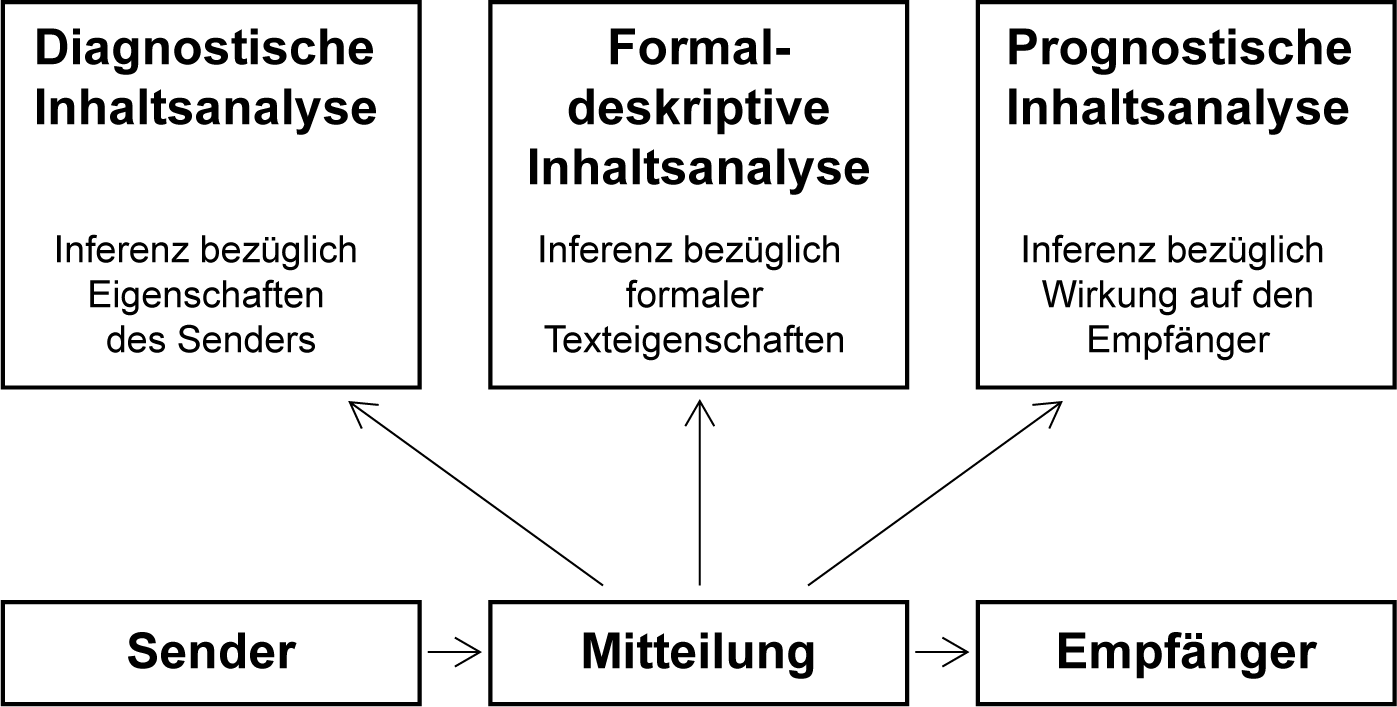 38
Beispiel – Inhaltsanalyse
Verkäuferinnen haben auf eBay die Möglichkeit, Produkte durch Verkaufstexte zu beschreiben 
Es gilt: 
Verkäufer = Sender 
Verkaufstext = Mitteilung 
Potenzieller Käufer = Empfänger 
Drei Ziele können mit einer Inhaltsanalyse verfolgt werden 
Erfassung formal-deskriptiver Texteigenschaften wie Anzahl von Adjektiv-Nomen-Kombinationen in Feedbackprofilen und Untersuchung ihrer Wirkung auf ökonomische Kennzahlen 
Inferenz von der Mitteilung auf die Eigenschaften des Senders 
Inferenz von der Mitteilung auf ihre Wirkung beim Empfänger
39
Qualitative Methoden – Hermeneutik
Im engeren Sinn ist damit die Lehre von der Deutung und Interpretation von Texten gemeint (Auslegekunst), im weiteren Sinne umfasst Hermeneutik die Deutung und Interpretation anderer Objekte (z. B. das Verhalten von Mitarbeiter in Digitalisierungsprojekten)
Dieser Forschungsmethode liegt der Gedanke zugrunde, dass es Phänomene gibt, die sich einer formalisierten Erklärung entziehen
An die Stelle des Erklärens tritt das Verstehen
Neue hermeneutische Ansätze betonen, dass 
alleiniges subjektives Nachfühlen keine ausreichende Forschungsmethode darstellt
Stattdessen begreifen sie Hermeneutik als Bedeutungsstrukturrekonstruktion durch Textanalyse, manchmal ergänzt durch Konversationsanalysen, teilnehmende Beobachtung und Rollenspiele
40
Beispiel – Hermeneutik
Lee hat die Verwendung von E-Mail durch Managerinnen untersucht 
Argumentation: Gründe für die Verwendung von E-Mail werden gut verstanden, wenn der Kontext der Verwendung bekannt ist
Dieser Kontext kann insbesondere durch empathisches Nachvollziehen und „Sichhineinversetzen“ in die Arbeitssituation der Mangerinnen geschehen 
Hermeneutikerinnen gehen von der Annahme aus, dass dies möglich ist
41
Qualitative Methoden – Ethnografie
Im engeren Sinne wird darunter der Teilbereich der Völkerkunde verstanden, der die Merkmale verschiedener Völker und Kulturen systematisch beschreibt
Diese Forschungsmethode ist daher in der Anthropologie weit verbreitet 
In den Wirtschafts- und Sozialwissenschaften wird Ethnografie erst seit einigen Jahrzehnten insbesondere dafür verwendet, das durch kulturelle Faktoren beeinflusste Handeln von Personen in Gruppen zu untersuchen
Typisches Merkmal für Ethnografie ist, dass Forschende für längere Zeit (z. B. etwa ein Jahr) Teil des untersuchten sozialen Systems sind (z. B. Mitarbeiterin in einer IT-Abteilung), was die Methodenanwendung entscheidend einschränkt
42
Qualitative Methoden – Ethnografie und Grounded Theory
Ethnografie beginnt ohne vorherige theoretische Konzepte und entwickelt diese im Verlauf der Untersuchung aus erkannten Verhaltensmustern 
Grounded Theory 
Forschungsansatz zur systematischen Erhebung und Auswertung von Daten 
Ziel der Forschungsbemühungen ist es, Theorien zu generieren
Die Grounded Theory ist nicht nur im Kontext der Ethnografie relevant, sondern auch bei anderen qualitativen Methoden wie der Hermeneutik oder der Fallstudie
43
Beispiel – Ethnografie
Schultze hat über einen Zeitraum von acht Monaten das Informationsverhalten von Mitarbeiterinnen beobachtet
Ziel der Studie: 
Arbeitsalltag bei wissensintensiven Tätigkeiten sowie die Wirkungen verschiedener Verhaltensformen zu verstehen
Identifizierte Verhaltensformen
Ex-pressing (die Dokumentation von kodifizierbarem Wissen)
Monitoring (die Sammlung von Informationen durch Beobachtung der Umwelt) 
Translating (die Aufbereitung von Daten, sodass ihr Gehalt von verschiedenen Personengruppen verstanden werden kann)
44
Qualitative Methoden – Synopse (Review)
Mit einer Synopse (engl. review) wird der Stand der Forschung auf einem bestimmten Gebiet untersucht, indem die einschlägige Fachliteratur strukturiert beschrieben und gegebenenfalls um kritische Kommentare ergänzt wird
Die Beschreibung der Fachliteratur erfolgt in narrativer Form, was die Verwendung deskriptiver Statistiken (z. B. Häufigkeitsauszählungen) nicht ausschließt
Bei einer Synopse können zudem weitere, vom Forschungsproblem abhängige Merkmale definiert werden, um die verwendete Fachliteratur systematisch zu beschreiben
45
Qualitative Methoden – Synopse (Review)
Im Unterschied zur Metaanalyse werden bei Synopsen keine statistischen Kennzahlen wie der durchschnittliche statistische Zusammenhang zwischen den interessierenden Variablen berechnet 
Merkmale für die Auswahl der für eine Synopse verwendeten Fachliteratur sind u. a.:
Theoretische Konstrukte: Welche unabhängigen und abhängigen Variablen sowie Mediator- und Moderatorvariablen wurden untersucht?
Referenztheorien: Welche Theorien wurden verwendet, um die Thematik zu schreiben und zu erklären?
Analyseebenen: Welche der Ebenen Individuum, Gruppe, Organisation oder Gesellschaft wurde erforscht?
Forschungsmethoden: Welche Forschungsmethoden und welche Techniken der Datenerhebung und -analyse wurden verwendet?
46
Beispiel – Synopse (IT-Outsourcing)
Dibbern et al. haben eine Synopse zum IT-Outsourcing angefertigt 
Die Strukturierung der Fachliteratur erfolgte dabei anhand eines Phasenmodells, das fünf Phasen im Outsourcing-Prozess unterscheidet
47
Neurophysiologische Messverfahren in der Informationssystemforschung
Die Wirtschaftsinformatik ist eine Disziplin, die aus anderen wissenschaftlichen Disziplinen Theorien und Methoden, insbesondere Forschungsmethoden, importiert 
Wegen der zunehmenden Fokussierung auf das Strukturelement „Mensch“ bei der Untersuchung und Entwicklung von MAT-Systemen gewinnt die Psychologie als Referenzdisziplin immer mehr an Bedeutung
Da das Fühlen, Denken und Verhalten mit neurobiologischen Faktoren in Zusammenhang stehen, ist eine neue Teildisziplin der Wirtschaftsinformatik mit der Bezeichnung Neuro-Informationssysteme (kurz: NeuroIS) entstanden
48
NeuroIS-Forschung – Wichtige Verfahren
49
Denkmethoden als Forschungsmethoden
Induktion
Heuristisches Schlussverfahren: aufgrund von speziellen Aussagen auf eine allgemeine Aussage schließen
Induktive Verallgemeinerung: durch das Schlussfolgern wird verallgemeinert
Höherer sachlicher Neuigkeitsgehalt aber auch höherer Grad an Unsicherheit
Deduktion
Formal-logisches Schlussverfahren
Wahrheitsgehalt von allgemeinen Aussagen wird (mittels bestimmter Regeln) auf andere, spezielle Aussagen übertragen
Aus allgemeinen Aussagen werden spezifische Aussagen abgeleitet
Geringerer Neuigkeitsgehalt und geringerer Grad an Unsicherheit
50
Denkmethoden als Forschungsmethoden
Zusammenhang von Induktion und Deduktion mit Theorie und Empirie
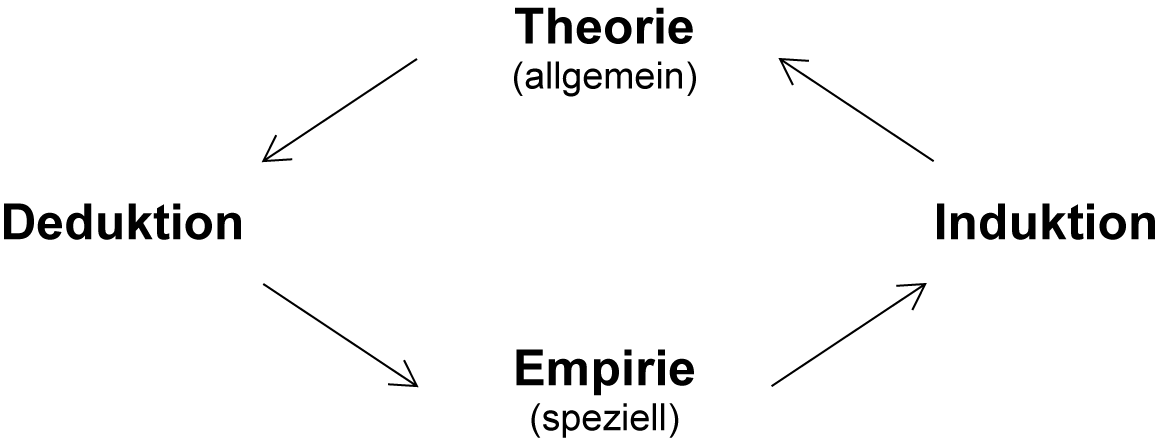 51
[Speaker Notes: Neurowissenschaftliche Methoden detaillierter?]
Methodenauswahl und Untersuchungsdesign
Für jedes Forschungsvorhaben muss entschieden werden, welche Forschungsmethode(n) am besten geeignet ist bzw. sind, um das Forschungsziel zu erreichen
Häufig ist es zweckmäßig, komplementär mehrere Forschungsmethoden zu verwenden 
Für alle Überlegungen über die Hilfsmittel, Arbeitsschritte und Forschungsmethoden zur Planung und Durchführung einer wissenschaftlichen Untersuchung wird meist die Bezeichnung Untersuchungsdesign oder Forschungsdesign verwendet
52
Methodenauswahl und Untersuchungsdesign
Wahl der Forschungsmethode(n):
Forschungsziel
Forschungsgegenstand
Referenztheorien
Untersuchungsdesign:
In welchem Zeitraum ist die Untersuchung durchzuführen?
Welche Personen sind an der Untersuchung beteiligt?
Wie erfolgt die Auswertung und Verwertung der Untersuchungsergebnisse?
Wie wird das Zusammenwirken der Beteiligten koordiniert?
Welche Infrastruktur ist erforderlich?
Welche finanziellen Voraussetzungen müssen geschaffen werden?
53
[Speaker Notes: Neurowissenschaftliche Methoden detaillierter?]
Literaturverzeichnis – Kapitel 4
Benbasat, I., Goldstein, D. K. & Mead, M. (1987). The Case Research Strategy in Studies of Information Systems. MIS Quarterly 11(3), 369–386.

Blut, M. (2020). Meta-analysis in information systems research: method choices and recommendations for future research. Industrial Management & Data Systems 121(1), 12–29.

Browne, G. J. & Walden, E. A. (2020). Is There a Genetic Basis for Information Search Propensity? A Genotyping Experiment. MIS Quarterly 44(2), 747–770. 

Chan, C. M. L., Teoh, S. Y., Yeow, A. & Pan, G. (2019). Agility in responding to disruptive digital innovation: Case study of an SME. Information Systems Journal 29(2), 436–455.

Chughtai, H. (2020). Human Values and Digital Work: An Ethnographic Study of Device Paradigm. Journal of Contemporary Ethnography 49(1), 27–57.

Corbitt, B. J. (2000). Developing intraorganizational electronic commerce strategy: an ethnographic study. Journal of Information Technology 15(2), 119–130.
54
Literaturverzeichnis – Kapitel 4
Dangelmaier, W. & Laroque, C. (2020). Simulation. https://wi-lex.de/index.php/lexikon/technologische-und-methodische-grundlagen/simulation/. 

Davis, F. D. (1989). Perceived Usefulness, Perceived Ease of Use, and User Acceptance of Information Technology. MIS Quarterly 13(3), 319–340.

Davis, F. D. (1993). User Acceptance of Information Technology: System Characteristics, User Perceptions and Behavioral Impacts. International Journal of Man-Machine Studies 38(3), 475–487.

Dibbern, J., Goles, T., Hirschheim, R., & Jayatilaka, B. (2004). Information systems outsourcing. ACM SIGMIS Database: The DATABASE for Advances in Information Systems 35(4), 6–102.

Dibbern, J., Winkler, J. & Heinzl, A. (2008). Explaining Variations in Client Extra Costs between Software Projects Offshored to India. MIS Quarterly 32(2), 333–366.

Geertz, C. (2009). Dichte Beschreibung: Beiträge zum Verstehen kultureller Systeme. Frankfurt: Suhrkamp.
55
Literaturverzeichnis – Kapitel 4
Haki, K., Beese, J., Aier, S. & Winter, R. (2020). The Evolution of Information Systems Architecture: An Agent-Based Simulation Model. MIS Quarterly 44(1), 155–184.

He, J. & King, W. R. (2008). The Role of User Participation in Information Systems Development: Implications from a Meta-Analysis. Journal of Management Information Systems 25(1), 301–331.

Heinrich, L. J., Riedl, R. & Stelzer, D. (2014). Informationsmanagement – Grundlagen, Aufgaben, Methoden (11. Aufl.). München: De Gruyter Oldenbourg.

Iversen, J., Mathiassen, L. & Nielsen, P.A. (2004). Managing Risk in Software Process Improvement: An Action Research Approach. MIS Quarterly 28(3), 395–433.

Kurnia, S., Linden, T. & Huang, G. (Sam). (2019). A hermeneutic analysis of critical success factors for Enterprise Systems implementation by SMEs. Enterprise Information Systems 13(9), 1195–1216.

Lee, A. S. (1994). Electronic Mail as a Medium for Rich Communication: An Empirical Investigation Using Hermeneutic Interpretation. MIS Quarterly 18(2), 143–157.
56
Literaturverzeichnis – Kapitel 4
Liang, T.-P., Li, X., Yang, C.-T. & Wang, M. (2015). What in Consumer Reviews Affects the Sales of Mobile Apps: A Multifacet Sentiment Analysis Approach. International Journal of Electronic Commerce 20(2), 236–260.

Mattarelli, E., Bertolotti, F., and Macrì, D. M. (2013). The use of ethnography and grounded theory in the development of a management information system. European Journal of Information Systems, 22(1):26–44

Puhakainen, P. & Siponen, M. (2010). Improving Employees’ Compliance Through Information Systems Security Training: An Action Research Study. MIS Quarterly 34(4), 757–778.

Recker, J. (2013). Scientific Research in Information Systems: A Beginner's Guide. Berlin, Heidelberg: Springer.

Riedl, R. (2006). Erkenntnisfortschritt durch Forschungsfallstudien: Überlegungen am Beispiel der Wirtschaftsinformatik. In: S. Zelewski and N. Akca (Hrsg.), Fortschritt in den Wirtschaftswissenschaften: Wissenschaftstheoretische Grundlagen und exemplarische Anwendungen (S. 113–145). Wiesbaden: Deutscher Universitats-Verlag.
57
Literaturverzeichnis – Kapitel 4
Riedl, R. (2013). On the biology of technostress: Literature review and research agenda. ACM SIGMIS Database: The DATABASE for Advances in Information Systems 44(1), 18–55.

Riedl, R. (2019). Management von Informatik-Projekten: Digitale Transformation erfolgreich gestalten (2. Aufl.). München: De Gruyter Oldenbourg.

Riedl, R., Fischer, T., Léger, P.-M. & Davis, F. D. (2020). A Decade of NeuroIS Research: Progress, Challenges, and Future Directions. ACM SIGMIS Database: The DATABASE for Advances in Information Systems 51(3), 13–54. 

Riedl, R., Fischer, T. & Reuter, M. (2022). Fragebogen zur Messung von digitalem Stress im Arbeitskontext. Wirtschaftsinformatik & Management, online veröffentlicht am 26. Juli 2022, 1–11.

Riedl, R. & Léger, P.-M. (2016). Fundamentals of NeuroIS: Information Systems and the Brain. Berlin, Heidelberg: Springer. 

Sarker, S. & Lee, A. S. (2006). Does the use of computer-based BPC tools contribute to redesign effectiveness? Insights from a hermeneutic study. IEEE Transactions on Engineering Management 53(1), 130–145.
58
Literaturverzeichnis – Kapitel 4
Schultze, U. (2000). A Confessional Account of an Ethnography about Knowledge Work. MIS Quarterly 24(1), 3–41.

Venkatesh, V., Brown, S. A. & Bala, H. (2013). Bridging the Qualitative-Quantitative Divide: Guidelines for Conducting Mixed Methods Research in Information Systems. MIS Quarterly 37(1), 21–54.

Walchshofer, M. & Riedl, R. (2017). Der Chief Digital Officer (CDO): Eine empirische Untersuchung. HMD Praxis Der Wirtschaftsinformatik 54(3), 324–337.

Weber, B., Fischer, T. & Riedl, R. (2021). Brain and autonomic nervous system activity measurement in software engineering: A systematic literature review. Journal of Systems and Software 178, 110946.

Yin, R. K. (2014). Case Study Research Design and Methods (5. Aufl.). Thousand Oaks, CA: Sage.

Zhang, L., Van Iddekinge, C. H., Arnold, J. D., Roth, P. L., Lievens, F., Lanivich, S. E. & Jordan, S. L. (2020). What’s on job seekers’ social media sites? A content analysis and effects of structure on recruiter judgments and predictive validity. Journal of Applied Psychology 105(12), 1530–1546.
59